Обеспечение прав работников по сохранению жизни и здоровья в процессе трудовой деятельности
Начальник Центра охраны труда, радиационной и экологической безопасности СО РАН  к.т.н.
Фомин Вениамин Иванович
Тел./факс: 330 07 45;
E-mail: 3300745@ngs.ru; fvi@sb-ras.ru
Сайт: http://www.sbras.nsc.ru/cotreb/
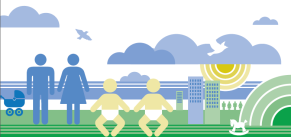 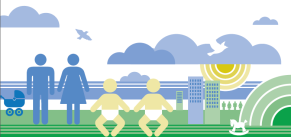 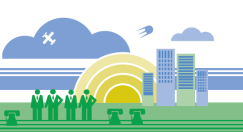 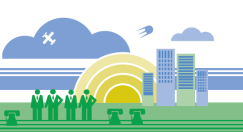 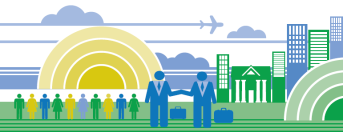 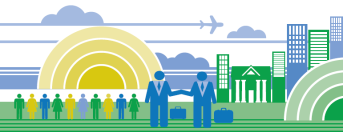 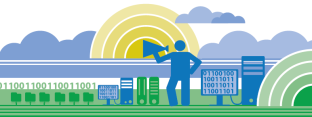 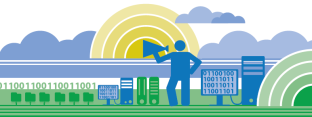 Введение Реформа законодательства по охране труда и порядка предоставления гарантий и компенсаций за работу с вредными и (или) опасными условиями труда
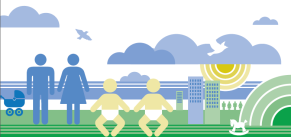 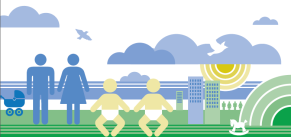 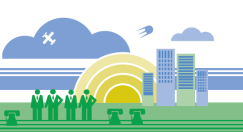 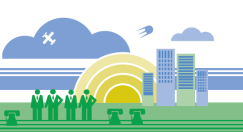 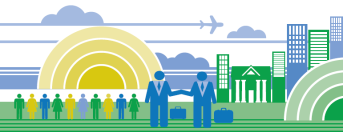 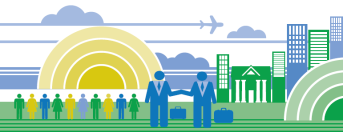 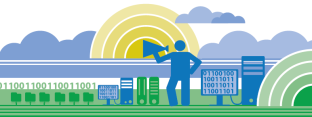 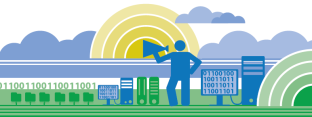 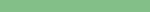 Конфликт правовых норм
Федеральный закон от 30.03.1999 № 52-ФЗ «О санитарно-эпидемиологическом благополучии населения» запрещает работу на рабочих местах с вредными условиями труда
Трудовой кодекс Российской Федерации устанавливает гарантии и компенсации за работу с вредными и (или) опасными условиями труда
3
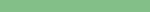 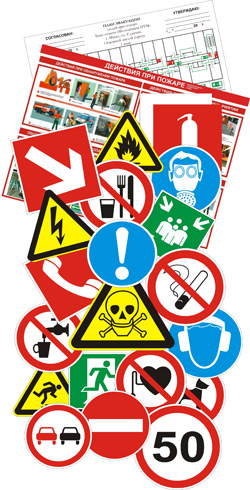 Концепция абсолютной безопасности - полное устранение факторов, способных оказать нежелательное воздействие на организм.
БЫЛО!
Любая деятельность потенциально опасна - невозможно обеспечить нулевой риск.
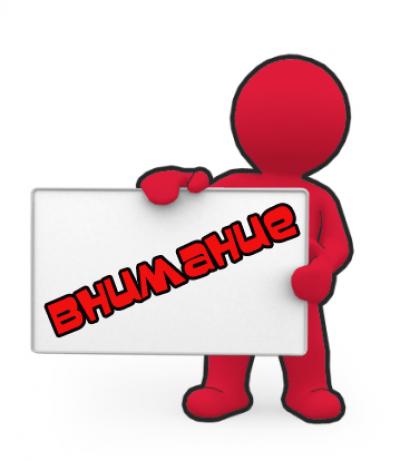 НЕОБХОДИМО!
Переход от доктрины абсолютной безопасности к оценке приемлемого риска
4
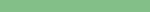 ПЕРВЫЙ ШАГ
Приняты:
 федеральный закон  от 28 декабря 2013 г. № 426-ФЗ «О специальной оценке условий труда», который с 1 января 2014 г. ввел единый универсальный инструмент оценки условий труда на рабочих местах – СПЕЦИАЛЬНАЯ ОЦЕНКА УСЛОВИЙ ТРУДА;

федеральный закон  от 28 декабря 2013 г. № 421-ФЗ «О внесении изменений  в отдельные законодательные акты Российской Федерации в связи с принятием Федерального закона  «О специальной оценке условий труда», которым, в частности, внесение поправок в трудовой кодекс Российской Федерации
5
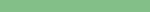 ВТОРОЙ ШАГ
Идет работа над поправками в Трудовой кодекс РФ, которыми будут полностью переписаны требования Раздела X. Охрана труда (предполагается принять эти поправки в текущем году)
6
Основные изменения, внесенные в законодательство федеральным законом от 28.12.2013 № 421‑ФЗ
В ст.143 Уголовного кодекса: 
уточнена редакция статьи; 
увеличен штраф с 200 тыс. рублей до 400 тыс. рублей; 
добавлено лишение права занимать определенные должности; 
добавлена часть, предусматривающая повышенное наказание в случае гибели двух и более лиц.
В пенсионное законодательства, связанное с пенсией по старости на льготных условиях для работающих с вредными и особо вредными условиями труда (списки 1 и 2), в частности: 
изменены дополнительные тарифы, 
введены дифференцированные тарифы в зависимости от класса условий труда,
определен порядок выхода на пенсию на льготных условиях через негосударственные пенсионные фонды.
В Кодекс РФ об административных правонарушениях: правонарушения более детализированы и ужесточены наказания. Изменения введены с 01.01.2015.
В Трудовой кодекс РФ.
7
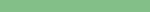 Установление размеров дополнительных страховых взносов в Пенсионный фонд Российской Федерации на работников, пользующихся правом выхода на пенсию по старости на льготных условиях
 Чем безопасней труд, тем ниже страховой взнос
Создан законодательный механизм стимулирования работодателей к улучшению условий труда на рабочих местах, а  также созданию эффективных рабочих мест с безопасными условиями труда
8
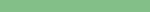 Сформирован законодательный механизм дифференцированного 
подхода предоставления гарантий и компенсаций за работу с вредными  
(опасными) условиями труда в зависимости от класса условий труда на 
 рабочих местах
Дифференцированный подход к определению вида и объема гарантий и компенсаций работникам, занятым на работах с вредными 
(опасными) условиями труда (статьи 92, 117, 147 ТК РФ)
9
Повышенный размер оплаты труда работников, занятых на работах с вредными и (или) опасными условиями труда
Ст. 147: Оплата труда работников, занятых на работах с вредными и (или) опасными условиями труда, устанавливается в повышенном размере.
Минимальный размер повышения оплаты труда работникам, занятым на работах с вредными и (или) опасными условиями труда, составляет 4 процента тарифной ставки (оклада), установленной для различных видов работ с нормальными условиями труда.
Конкретные размеры повышения оплаты труда устанавливаются работодателем с учетом мнения представительного органа работников в порядке, установленном статьей 372 настоящего Кодекса для принятия локальных нормативных актов, либо коллективным договором, трудовым договором.
 
Трудовым кодексом РФ не установлена зависимость размера повышения оплаты труда от результатов специальной оценки условий труда и класса условий труда, однако факт вредных условий труда нужно установить. В коллективном договоре необходимо указать размер повышения оплаты труда от класса условий труда и условие ее повышения. В трудовом договоре указывается размер повышения оплаты труда.
10
Ежегодный дополнительный оплачиваемый отпуск
Ст. 117 Ежегодный дополнительный оплачиваемый отпуск предоставляется работникам, условия труда на рабочих местах которых по результатам специальной оценки условий труда отнесены к вредным условиям труда класса 3.2, 3.3, 3.4 или опасным условиям труда (класс 4).
Минимальная продолжительность ежегодного дополнительного оплачиваемого отпуска работникам, указанным в части первой настоящей статьи, составляет 7 календарных дней.
Продолжительность ежегодного дополнительного оплачиваемого отпуска конкретного работника устанавливается трудовым договором на основании отраслевого (межотраслевого) соглашения и коллективного договора с учетом результатов специальной оценки условий труда.
На основании отраслевого (межотраслевого) соглашения и коллективных договоров, а также письменного согласия работника, оформленного путем заключения отдельного соглашения к трудовому договору, часть ежегодного дополнительного оплачиваемого отпуска, которая превышает минимальную продолжительность данного отпуска (7 календарных дней), может быть заменена отдельно устанавливаемой денежной компенсацией в порядке, в размерах и на условиях, которые установлены отраслевым (межотраслевым) соглашением и коллективным договором.
11
Условия предоставления дополнительного отпуска (ст. 117 ТК РФ)
Класс условий труда по результатам специальной оценке условий труда должен быть 3.2 и выше (3.2, 3.3, 3.4, 4).
В коллективном договоре с обязательной ссылкой на отраслевое (межотраслевое) соглашение должно быть прописано:
количество предоставляемых дней отпуска в зависимости от класса условий труда и условия предоставления этого отпуска;
условия и процедура установления денежной компенсации работнику при его отказе от дополнительного отпуска, превышающего 7 календарных дней, и порядок расчета этой денежной компенсации;
Приказом утверждается перечень рабочих мест, должностей (профессий), которым по результатам специальной оценке условий труда устанавливается дополнительный отпуск и продолжительность этого отпуска (целесообразно устанавливать данную компенсацию на период до проведения очередной  специальной оценки условий труда). В приказе дается поручение отделу кадров внести изменения в трудовые договора и, при необходимости, составить дополнительные соглашения к ним.
В трудовом договоре с каждым работником, которому установлен дополнительный отпуск, указывается количество дней дополнительного отпуска и условие его предоставления.
В случае установления денежной компенсации за отказ от дополнительного отпуска, превышающего 7 календарных дней, заключается дополнительное соглашение к трудовому договору.
12
Сокращенная продолжительность рабочего времени
Статья 92: Сокращенная продолжительность рабочего времени устанавливается:
для работников в возрасте до шестнадцати лет - не более 24 часов в неделю;
для работников в возрасте от шестнадцати до восемнадцати лет - не более 35 часов в неделю;
для работников, являющихся инвалидами I или II группы, - не более 35 часов в неделю;
для работников, условия труда на рабочих местах которых по результатам специальной оценки условий труда отнесены к вредным условиям труда 3 или 4 степени или опасным условиям труда, - не более 36 часов в неделю.
Продолжительность рабочего времени конкретного работника устанавливается трудовым договором на основании отраслевого (межотраслевого) соглашения и коллективного договора с учетом результатов специальной оценки условий труда.
На основании отраслевого (межотраслевого) соглашения и коллективного договора, а также письменного согласия работника, оформленного путем заключения отдельного соглашения к трудовому договору, продолжительность рабочего времени, указанная в абзаце пятом части первой настоящей статьи, может быть увеличена, но не более чем до 40 часов в неделю с выплатой работнику отдельно устанавливаемой денежной компенсации в порядке, размерах и на условиях, которые установлены отраслевыми (межотраслевыми) соглашениями, коллективными договорами.
13
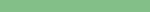 УВЕЛИЧЕНИЕ ПРОДОЛЖИТЕЛЬНОСТИ РАБОЧЕЙ СМЕНЫ РАБОТНИКАМ, ЗАНЯТЫМ ВО ВРЕДНЫХ УСЛОВИЯХ ТРУДА, устанавливается:
отраслевым (межотраслевым) соглашением;
 коллективным договором;
 при наличии письменного согласия работника, оформленного путем заключения отдельного соглашения к трудовому договору.
Может быть предусмотрено увеличение максимально допустимой продолжительности ежедневной работы (смены) для работников, занятых на работах с вредными и (или) опасными условиями труда (ст. 94 ТК РФ)
(при условии соблюдения предельной еженедельной продолжительности рабочего времени)

при 36-часовой рабочей неделе - до 12 часов;

при 30-часовой рабочей неделе и менее - до 8 часов.
Обязательная 
страховка
Обязательная
страховка
Удобно для работника
(оптимизация графика работы)
14
Условия предоставления сокращенной продолжительности рабочего времени
Класс условий труда по результатам специальной оценке условий труда должен быть 3.3 и выше (3.3, 3.4, 4).
В коллективном договоре  с обязательной ссылкой на отраслевое (межотраслевое) соглашение должно быть прописано:
продолжительность рабочей недели в зависимости от класса условий труда и условия ее предоставления;
условия и процедура установления денежной компенсации работнику при его отказе от сокращенного рабочего времени (полностью или частично), и порядок расчета этой денежной компенсации;
возможность увеличения рабочей смены до 12 часов при 36 часовой рабочей неделе и до 8 часов при 30 часовой.
В правилах внутреннего трудового распорядка указываются продолжительности рабочей смены при различной продолжительности рабочей недели и Порядок введения суммированного учета рабочего времени.
Приказом утверждается перечень рабочих мест, должностей (профессий), которым по результатам специальной оценке условий труда устанавливается сокращенное рабочее время, с указанием продолжительности рабочей недели (целесообразно устанавливать данную компенсацию на период до проведения очередной  специальной оценки условий труда). В приказе дается поручение отделу кадров внести изменения в трудовые договора и, при необходимости дополнительные соглашения к ним.
В трудовом договоре с каждым работником, которому установлено сокращенное рабочее время, указывается продолжительность рабочей недели и условие ее предоставления.
В случае установления денежной компенсации за отказ от сокращенного рабочего времени (полностью или частично), заключается дополнительное соглашение к трудовому договору.
15
Особенности суммирования рабочего времени
Статья 104. Суммированный учет рабочего времени
Когда по условиям производства (работы) у индивидуального предпринимателя, в организации в целом или при выполнении отдельных видов работ не может быть соблюдена установленная для данной категории работников (включая работников, занятых на работах с вредными и (или) опасными условиями труда) ежедневная или еженедельная продолжительность рабочего времени, допускается введение суммированного учета рабочего времени с тем, чтобы продолжительность рабочего времени за учетный период (месяц, квартал и другие периоды) не превышала нормального числа рабочих часов. Учетный период не может превышать один год, а для учета рабочего времени работников, занятых на работах с вредными и (или) опасными условиями труда, - три месяца.
В случае, если по причинам сезонного и (или) технологического характера для отдельных категорий работников, занятых на работах с вредными и (или) опасными условиями труда, установленная продолжительность рабочего времени не может быть соблюдена в течение учетного периода продолжительностью три месяца, отраслевым (межотраслевым) соглашением и коллективным договором может быть предусмотрено увеличение учетного периода для учета рабочего времени таких работников, но не более чем до одного года.
16
Нормативные правовые акты, регулирующие порядок выдачи молока
Трудовой кодекс РФ (ст.222 молоко и спецпитание);
постановление Правительства РФ от 13.03.2008  № 168 (молоко);
приказ Минзравсоцразвития РФ от 16.02.2009 № 45н с изменениями от 19.04.2010 (молоко);
приказ Минзравсоцразвития РФ от 16.02.2009 № 46н (лечебно профилактическое питание).
17
Основные условия для выдачи молока:
ведется работа с вредными производственными факторами (химические, биологические, радиоактивные вещества в открытом виде), предусмотренными в приказе 45н;
уровни этих факторов превышают допустимые, что подтверждается результатами специальной оценкой условий труда или производственного контроля;
выдается только в дни фактической занятости с данными факторами; 
продолжительность работы в этих условиях не менее половины рабочей смены. Необходимо вести учет рабочего времени в соответствующих условиях труда;
не допускается выдача молока за одну или несколько смен вперед, равно как и за прошедшие смены;
выдача и употребление молока осуществляется в буфетах, столовых и других, специально оборудованных в соответствии с санитарно-гигиеническими требованиями, помещениях.
18
Замена молока равноценными пищевыми продуктами
Допускается замена молока равноценными пищевыми продуктами, но только теми, что указаны в приказе 45н:
Такая замена допускается только с согласия работника и с учетом мнения первичной профсоюзной организации или иного представительного органа работников, т.е. эта норма должна быть прописана в коллективном договоре.
19
Возможна замена выдачи молока компенсационными выплатами в размере эквивалентном стоимости молока или других равноценных продуктов при условии:
возможность компенсационной выплаты предусмотрена коллективным договором или трудовым договором с работником;
наличие письменного заявления работника;
утвержден, с учетом мнения первичной профсоюзной организации  или  иного представительного органа работников, размер и порядок компенсационной выплаты, а также порядок ее индексации. Размер компенсационной выплаты не должен быть меньше стоимости 0,5 л молока жирностью не менее 2,5 % в розничной торговле по месту расположения работодателя.
20
Прекращение выдачи молока или денежной компенсации
наличие результатов специальной оценки условий труда, подтверждающих отсутствие превышения уровней вредных производственных факторов;
согласие c первичной профсоюзной организацией или иным представительным органом работников прекращение выдачи молока.
21
Организация предоставления молока работникам организаций
Издать приказ, в котором определить необходимые мероприятия, ответственных исполнителей и сроки.
Определить список должностей, которым может выдаваться молоко или другие равноценные пищевые продукты в связи с занятостью во вредных условиях. Указать, что данный список является приложением к колдоговору. Если проведена аттестация рабочих мест по условиям труда или специальная оценка условий труда, то обязательно учесть рекомендации оценки. 
Разработать, согласовать с профсоюзным комитетом и утвердить Порядок компенсационной выплаты стоимости молока. Отразить:
Необходимость письменного заявления работника.
Размер выплаты в зависимости от стоимости молока 2,5 % жирности или других продуктов, выдаваемых при постоянном контакте с неорганическими соединениями цветных металлов. Если удаленные подразделения, то размер выплат устанавливается для каждой административной единицы субъекта РФ.
Порядок индексации выплат.
Порядок выплат: время выплат и периоды, за которые они осуществляются (например, в день выдачи заработной платы за тот же период, что и заработная плата), учет времени работы с вредными факторами (табель учета времени занятости).
Указать, что данный порядок является приложением к коллективному договору.
22
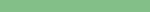 ПРИ «МОНЕТИЗАЦИИ» ГАРАНТИЙ И КОМПЕНСАЦИЙ НЕОБХОДИМО НЕУКОСНИТЕЛЬНО СОБЛЮДАТЬ ПРИНЦИП «ТРЕХ КЛЮЧЕЙ»

 отраслевое (межотраслевое) соглашение;
 коллективный договор;
 письменное согласие работника, оформленное путем заключения отдельного соглашения к трудовому договору
23
Право работника на труд в условиях, отвечающих требованиям охраны труда
Статья 219
Каждый работник имеет право на:
гарантии и компенсации, установленные в соответствии с настоящим Кодексом, коллективным договором, соглашением, локальным нормативным актом, трудовым договором, если он занят на работах с вредными и (или) опасными условиями труда.
Повышенные или дополнительные гарантии и компенсации за работу с вредными и (или) опасными условиями труда могут устанавливаться коллективным договором, локальным нормативным актом с учетом финансово-экономического положения работодателя.
В случае обеспечения на рабочих местах безопасных условий труда, подтвержденных результатами специальной оценки условий труда или заключением государственной экспертизы условий труда, гарантии и компенсации работникам не устанавливаются.
24
Условия перехода на новый порядок предоставления гарантий и компенсаций
Статья 15 ФЗ 421
3. При реализации в соответствии с положениями Трудового кодекса Российской Федерации (в редакции настоящего Федерального закона) в отношении работников, занятых на работах с вредными и (или) опасными условиями труда, компенсационных мер, направленных на ослабление негативного воздействия на их здоровье вредных и (или) опасных факторов производственной среды и трудового процесса (сокращенная продолжительность рабочего времени, ежегодный дополнительный оплачиваемый отпуск либо денежная компенсация за них, а также повышенная оплата труда), порядок и условия осуществления таких мер не могут быть ухудшены, а размеры снижены по сравнению с порядком, условиями и размерами фактически реализуемых в отношении указанных работников компенсационных мер по состоянию на день вступления в силу настоящего Федерального закона при условии сохранения соответствующих условий труда на рабочем месте, явившихся основанием для назначения реализуемых компенсационных мер.
Другими словами: с 01.01.2014 нельзя уменьшить размер гарантий и компенсаций без проведения мероприятий по улучшению условий труда и подтверждения улучшения условий труда специальной оценкой условий труда.
25
Условия перехода на новый порядок предоставления гарантий и компенсаций  (тарифы в ПФ)
Статья 15 ФЗ 421
5. Результаты проведенной в соответствии с порядком, действовавшим до дня вступления в силу Федерального закона "О специальной оценке условий труда", аттестации рабочих мест по условиям труда, действительные до окончания срока их действия, но не более чем до 31 декабря 2018 года включительно, применяются при определении размера дополнительных тарифов страховых взносов в Пенсионный фонд Российской Федерации, установленных пунктом 2.1 статьи 33.2 Федерального закона от 15 декабря 2001 года № 167-ФЗ "Об обязательном пенсионном страховании в Российской Федерации" (в редакции настоящего Федерального закона) и частью 2.1 статьи 58.3 Федерального закона от 24 июля 2009 года № 212-ФЗ "О страховых взносах в Пенсионный фонд Российской Федерации, Фонд социального страхования Российской Федерации, Федеральный фонд обязательного медицинского страхования" (в редакции настоящего Федерального закона), в отношении рабочих мест, условия труда на которых по результатам аттестации рабочих мест по условиям труда, проведенной в соответствии с порядком, действовавшим до дня вступления в силу Федерального закона "О специальной оценке условий труда", признаны вредными и (или) опасными.
     Другими словами: класс условий труда, установленный по результатам аттестации рабочих мест по условиям труда до 01.01.2014, можно использовать при расчете снижения размера дополнительных тарифов в Пенсионный фонд, если был установлен вредный класс условий труда.
     При установлении по результатам АРМ допустимых условий труда работодатель продолжает выплачивать в ПФ России дополнительные тарифы и льготный стаж работнику не прерывается.
26
Нормативные правовые акты, регулирующие порядок направления и прохождения медицинских осмотров
Трудовой кодекс РФ.
Приказ Минздравсоцразвития РФ от 12.04.2011 № 302н Об утверждении перечней вредных и (или) опасных производственных факторов и работ, при выполнении которых проводятся предварительные и периодические медицинские осмотры (обследования), и Порядка проведения предварительных и периодических медицинских осмотров (обследований) работников, занятых на тяжелых работах и на работах с вредными и (или) опасными условиями труда.
Постановление  Правительства РФ от 28.04.1993 № 377 (в редакции от 23.09.2002) О реализации закона РФ "О психиатрической помощи и гарантиях прав граждан при ее оказании".
27
Организация предварительных и периодических медицинских осмотров работников
Обязательные предварительные медицинские осмотры (обследования) при поступлении на работу проводятся с целью определения соответствия состояния здоровья лица, поступающего на работу, поручаемой ему работе, а также с целью  раннего выявления и профилактики заболеваний (п. 2 Порядка).
28
Цель медицинских осмотров:
динамического наблюдения за состоянием здоровья работников, своевременного выявления заболеваний, начальных форм профессиональных заболеваний, ранних признаков воздействия вредных и (или) опасных производственных факторов на состояние здоровья работников;
выявления заболеваний, состояний, являющихся медицинскими противопоказаниями для продолжения работы, связанной с воздействием вредных и (или) опасных производственных факторов, а так же работ, при выполнении которых обязательно проведение предварительных и периодических медицинских осмотров работников в целях охраны здоровья населения;
своевременного выявления и предупреждения возникновения и распространения инфекционных и паразитарных заболеваний;
предупреждения несчастных случаев на производстве.
29
Ответственность:
на медицинскую организацию  - за качество проведения предварительных и периодических осмотров работников;

на работодателя – за организацию проведения предварительных и периодических осмотров работников  и обеспечение своевременного их прохождения работниками.
30
Организация медицинских осмотров
Разработать локальный нормативный акт, регламентирующий организацию предварительных и периодических медицинских осмотров, который будет одним из элементов СУОТ в организации. В данном документе определить:
лиц, ответственных за предварительные и за периодические медосмотры; 
лиц, ответственных за составление Списка контингентов для медосмотров;
лиц, ответственных за составление поименных списков для прохождения периодического осмотра в текущем году;
ответственность руководителя подразделения и работника за полноту и своевременное прохождение медосмотра;
определить действия руководителей подразделений, других должностных лиц, самих работников в случае не прохождения медосмотра в установленные Календарным планом сроки.
31
Организация медицинских осмотров 2
Составить контингент работников, где указывается:
наименование подразделения;
наименование профессии (должности) работника согласно штатному расписанию (для идентификации желательно указать номер РМ по перечню РМ для целей СОУТ (АРМ) или, в крайнем случае, ФИО. Перечень РМ становится основой для всевозможных списков);
наименование производственных факторов, присутствующих на рабочем месте, согласно Перечню (приложение 1 к Порядку) с указанием пунктов (следует учитывать примечание 2 к приложению 1 "В Перечне вредных факторов перечислены факторы, которые по уровню своего воздействия отнесены к вредным и (или) опасным классам, в соответствии с действующими нормативными правовыми актами");
наименование работ (приложение 2 к Порядку) с указанием пунктов;
периодичность осмотров.
32
Организация медицинских осмотров 3
В десятидневный срок со дня утверждения (п.21 Порядка) Список контингентов направляется в территориальный орган Роспотребнадзора. 
Выбирается медучреждение, где работники будут проходить медосмотры, и заключается с ним договор. Медучреждение должно иметь право на проведение предварительных и периодических осмотров, а также на экспертизу профессиональной пригодности (п. 4. Порядка). Периодические и предварительные медицинские осмотры проводятся в одном медучреждении, с которым заключен договор.
Составление поименного списка работников, направляемых на периодический медосмотр в текущем году. Список утверждает работодатель и не позднее, чем за два месяца до даты прохождения периодического медосмотра, список передается в медучреждение. Нужно получить подтверждение в получении медучреждением поименных списков (роспись на вашем экземпляре с указанием даты вручения).
33
Организация медицинских осмотров 4
В 10-тидневный срок с момента передачи в медицинскую организацию поименных списков, но не позднее, чем за две недели до начала медосмотра, получить от медучреждения Календарный план проведения медосмотра и согласовать его (п. 25 Порядка). 
Не позже чем за 10 дней необходимо ознакомить с Календарным планом работников.
34
Организация медицинских осмотров 5
Издать приказ о прохождении периодического медицинского осмотра с приложением Календарного плана и список работников, направляемых на медосмотр, в приказе: 
обязать работников пройти медосмотр в соответствии с утвержденным Календарным планом, а руководителей подразделений обеспечить явку работников; 
обязать работников пройти обязательное психиатрическое обследование;
определить подразделение (работника), которое выдаст работникам направление на медосмотр; 
определить ответственность руководителя подразделения за прохождение медосмотра подчиненных работников;
бухгалтерию обязать произвести расчет работников за период прохождения медосмотра по среднему заработку (ст.185 ТК РФ), для этого необходимо делать отметку в табеле учета рабочего времени.
35
Организация медицинских осмотров 6
Ознакомить с приказом работников и руководителей подразделений, других лиц, задействованных в организации медосмотра. Если приказ выпустит раньше, чем за 10 дней до начала медосмотра, то можно совместить ознакомление с Календарным планом и приказом.  
Подготовить и подписать направления на медосмотр у уполномоченного на это лица.
В организации должен вестись учет выданных направлений. Направления выдаются под роспись. Порядок учета выдачи направлений не регламентирован, однако целесообразно вести специальный журнал учета выдачи направлений на предварительный и периодический медицинские осмотры.
36
Организация медицинских осмотров 7
В указанное в Календарном плане время работник должен прибыть в медучреждение для прохождения периодического осмотра. При себе нужно иметь направление, документ, удостоверяющий личность (паспорт) и Паспорт здоровья, если он у него имеется (если нет, то его выдаст медучреждение), а также решение врачебной комиссии, проводившей обязательное психиатрическое обследование.  
После завершения работником медосмотра ему выдается медицинское заключение, подписанное председателем медицинской комиссии и заверенное печатью медучреждения. Данное заключение работник должен передать руководителю подразделения или лицу, ответственному за медицинские осмотры в организации (после первичного медосмотра инспектору по кадрам или другому лицу, у которого он получил направление). Работнику также возвращается Паспорт здоровья с внесенными туда результатами обследования. Паспорт здоровья хранится у работника.
37
Организация медицинских осмотров 8
Руководитель подразделения или лицо, ответственное за медицинские осмотры в организации, осуществляет учет работников, прошедших медицинский осмотр, и принимает меры по направлению на медосмотр работников, не прошедших его по уважительной причине.  
Через 35 дней после завершения медосмотра работодателю направляется заключительный акт, утвержденный председателем врачебной комиссии и заверенный печатью медучреждения, для принятия мер по дообследованию работников, по направлению работников на внеочередной медосмотр и по реализации комплекса оздоровительных мероприятий. Периодический медосмотр в текущем году считается завершенным после получения организацией Заключительного акта.
Следует помнить, что в соответствии со ст. 76 ТК РФ Работодатель обязан отстранить от работы сотрудника, не прошедшего в установленном порядке обязательный медосмотр. В период отстранения от работы заработная плата работнику не начисляется. Если у работника была уважительная причина, например, болезнь, то ему производится оплата за время отстранения от работы как за простой не по вине работника (ст. 76 ТК РФ). В этом случае работник направляется на медосмотр индивидуально.
38
Нормативные правовые акты, регламентирующие выдачу СИЗ
Трудовой кодекс РФ;
Межотраслевые правила обеспечения работников специальной одеждой, специальной обувью и другими средствами индивидуальной защиты, утверждены приказом Минздравсоцразвития РФ от 01.06.2009 № 290н;  
Типовые нормы выдачи сертифицированной специальной сигнальной одежды повышенной видимости работникам всех отраслей экономики, утверждены приказом Минздравсоцразвития от 20.04.2006 № 297.
Нормы бесплатной выдачи работникам теплой специальной одежды и теплой специальной обуви по климатическим поясам, единым для всех отраслей экономики, утверждены постановлением Минтруда РФ от 31.12.1997 №70.
Типовые нормы бесплатной выдачи работникам смывающих и (или) обезвреживающих средств и стандарта безопасности труда "Обеспечение работников смывающими и (или) обезвреживающими средствами ", утверждены приказом Минздравсоцразвития РФ от 17.12.2010 № 1122н ;
Типовые нормы бесплатной выдачи работнику сертифицированных СИЗ.
39
Порядок приобретения  выдачи СИЗ
Утвердить по согласованию с ПК Положение (стандарт) о порядке приобретения и выдачи сертифицированных СИЗ, смывающих и (или) обезвреживающих средств, а также Перечень должностей (профессий), которым бесплатно выдаются сертифицированные СИЗ, смывающие и (или) обезвреживающие средства,  и нормы их выдачи. 
Приобретение и выдача работникам СИЗ, не имеющих сертификата соответствия или декларации о соответствии или с истекшим сроком их действия не допускается.
Выдаваемые работникам СИЗ должны соответствовать их полу, росту, размерам, а также характеру и условиям выполняемой ими работы.
Работодатель за счет собственных средств обязан организовать надлежащий уход за СИЗ и их хранение, своевременно осуществлять химчистку, стирку, обезвреживание, а также ремонт и замену пришедших в негодность СИЗ.
Работодатель обязан организовать надлежащий учет и контроль за выдачей работникам СИЗ в установленные сроки, а также за правильностью применения выданных СИЗ. 
Выдача работникам и сдача ими СИЗ фиксируются записью в личной карточке учета выдачи СИЗ.
40
Гарантии работникам при необеспечении их СИЗ
В случае необеспечения работника, занятого на работах с вредными и (или) опасными условиями труда, а также с особыми температурными условиями или связанных с загрязнением, СИЗ в соответствии с законодательством РФ он вправе отказаться от выполнения трудовых обязанностей, а работодатель не имеет права требовать от работника их исполнения и обязан оплатить возникший по этой причине простой.
41
42
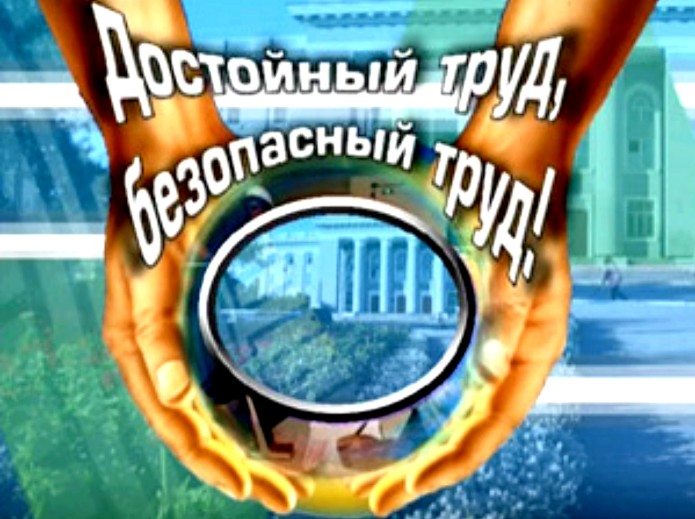 Спасибо за внимание!